Текст-описание

Русский язык, 2 класс
23 марта
Классная работа
Словарная работа
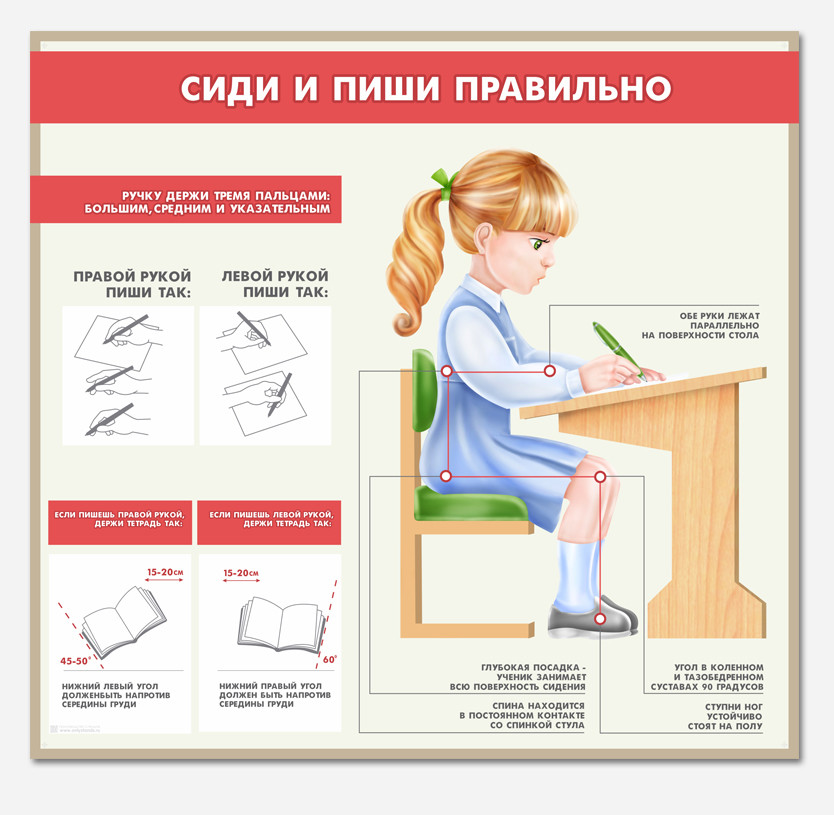 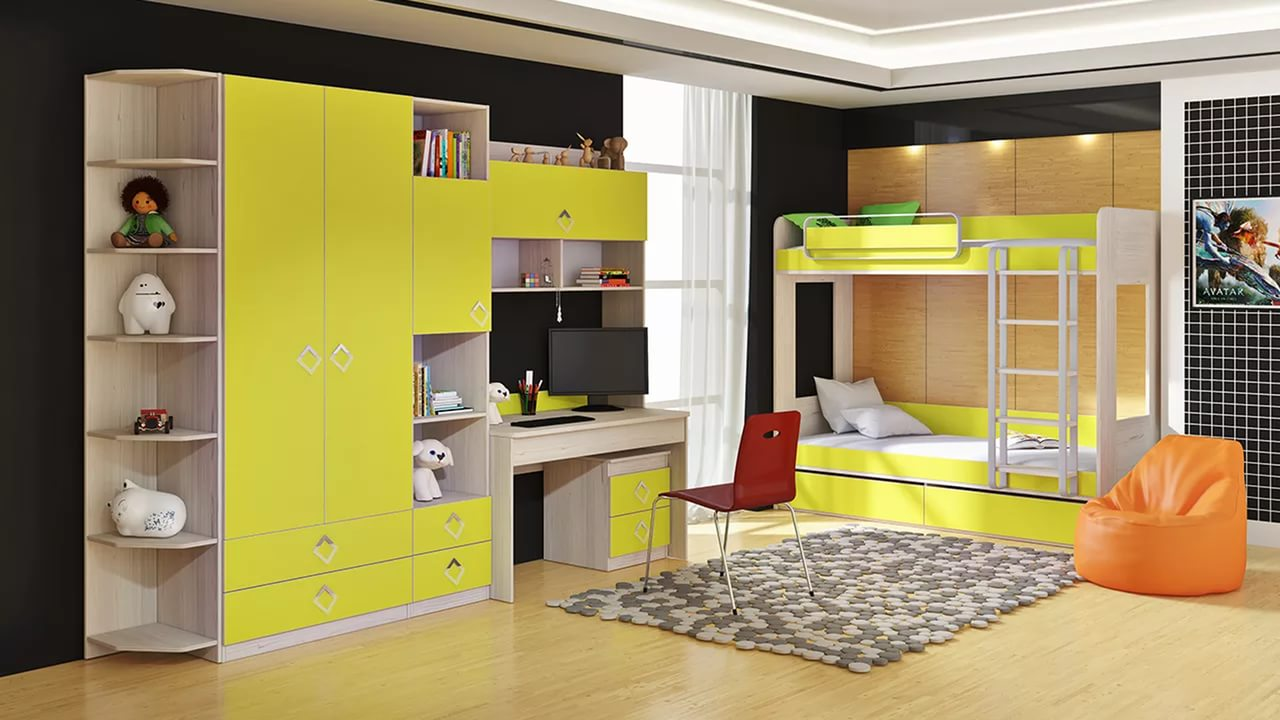 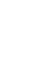 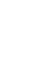 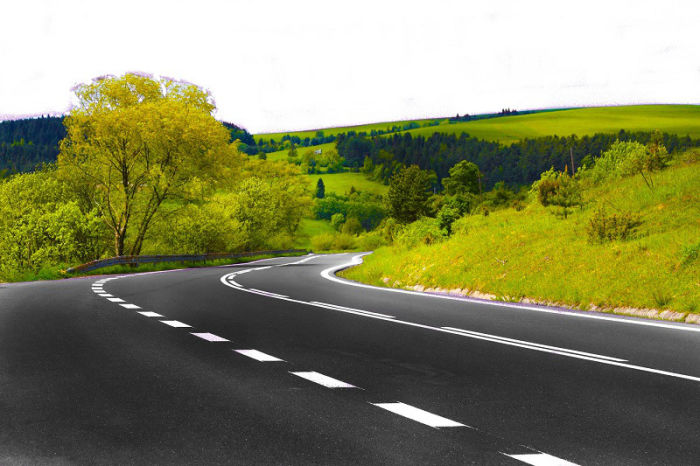 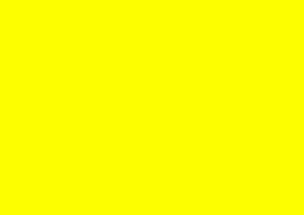 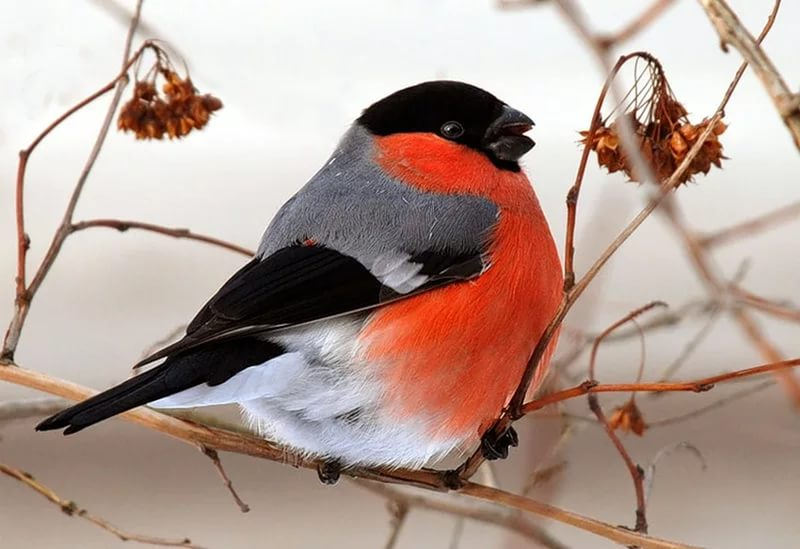 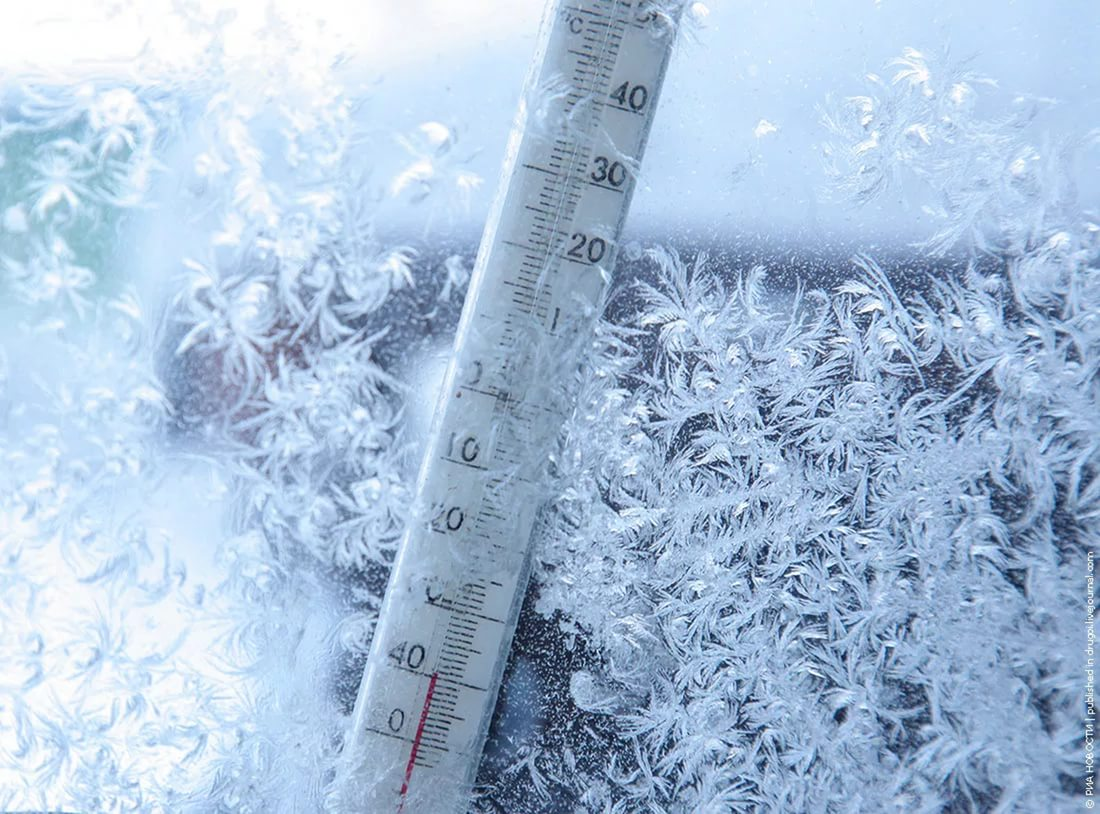 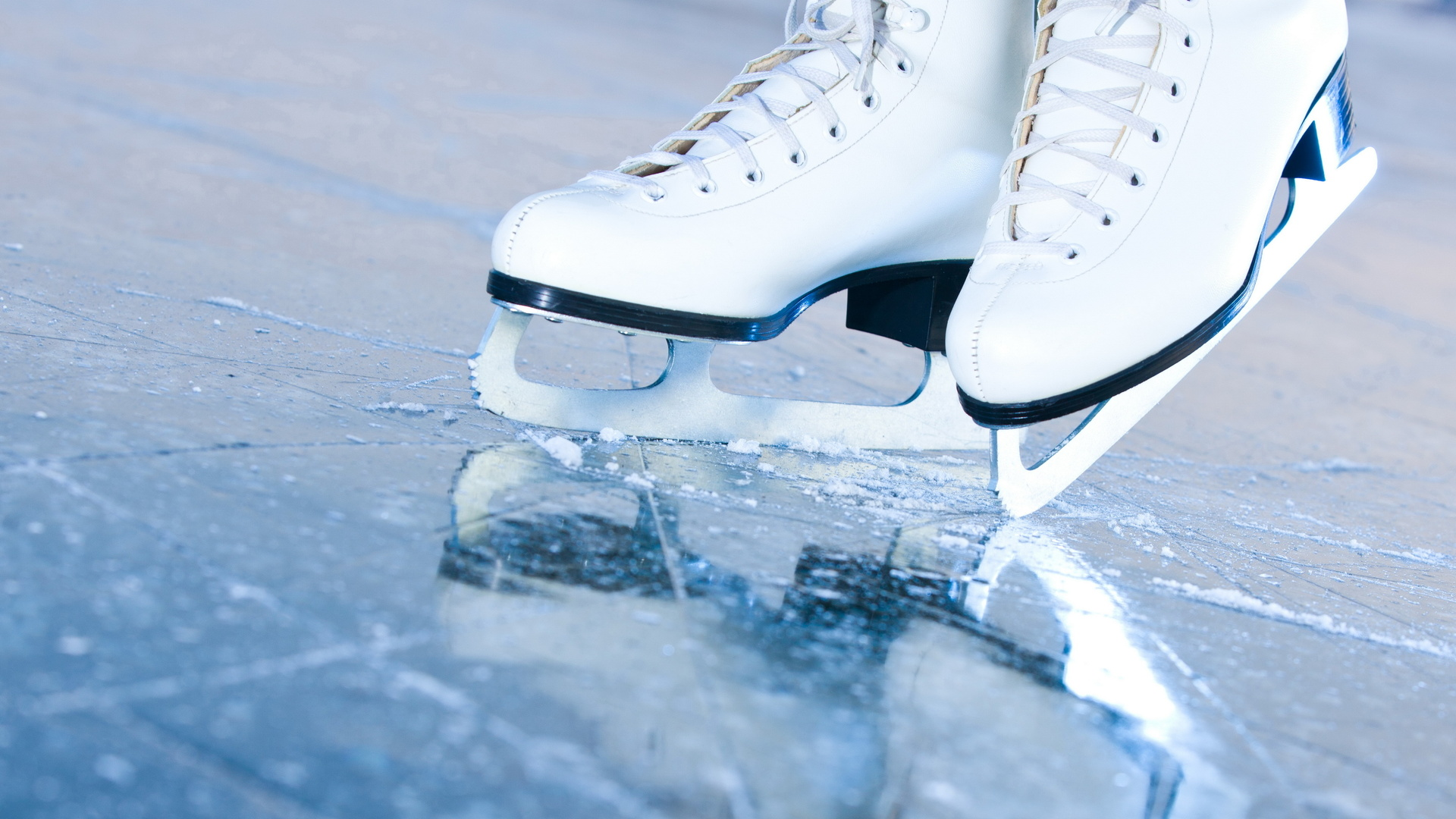 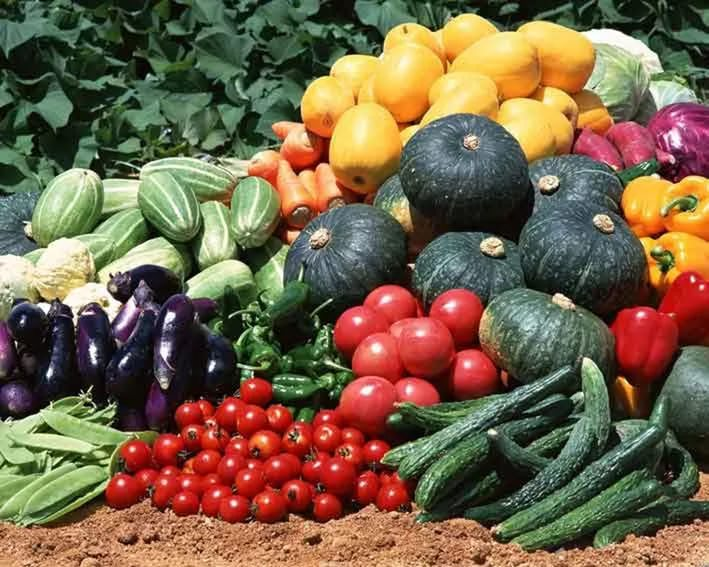 Проверка!
Мебель
Дорога
Жёлтый
Снегирь
Мороз
Коньки
Урожай
Спишите словосочетания, вставляя пропущенные буквы. 
Рядом запишите проверочные слова.
З...лёный  наря…  -  ______________
Тр…щит  моро… -    ______________
В гн…зде пт..нцы -   ______________
Спелая  яго…ка -      ______________
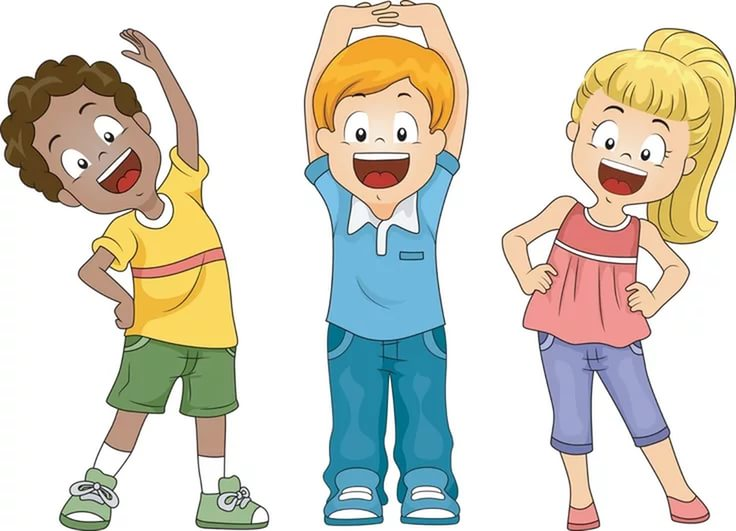 Подснежник. Первый весенний цветок. Чистый, свежий, пахнущий весной, он появился на проталинке среди пропитавшегося влагой снега. Его фарфоровая чашечка светилась ослепительной белизной. Он казался хрупким и беззащитным. Но сколько в нём жизни, смелости, отваги. Не побоялся, первым вылез из мёрзлой земли. Настоящий герой.
Тема:
о подснежнике.
Главная мысль -
подснежник -  настоящий герой.
Какой? -
текст-описание.
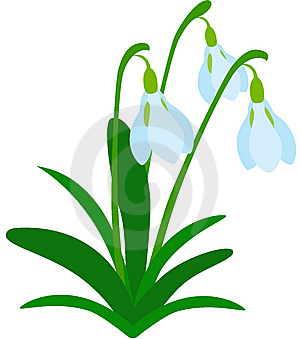 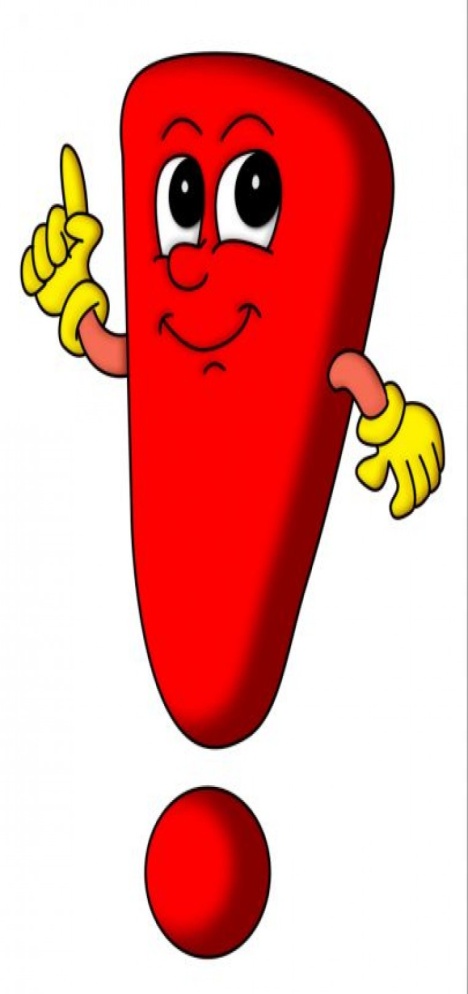 Текст-описание – это текст, к содержанию которого можно поставить вопросы 
какой? какая? какое? какие?
Текст-описание 
состоит из 3 частей:
Главная мысль.
Описание.
Особенности.
Лиса – осторожный и хитрый зверь. Шерсть на ней длинная и пушистая. Мордочка у лисы красивая. Особенно хорош хвост. Он переливается на солнце рыжими искрами. Лиса живёт в лесу. Она выкапывает глубокие норы. Питается лиса мышами. Заметает свои следы хвостом.
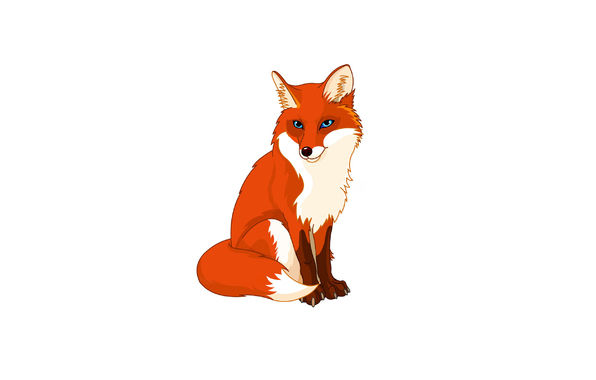 Главная мысль. 
Лиса – осторожный и хитрый зверь.
Описание внешнего вида лисы. 
Шерсть на ней длинная и пушистая. Мордочка у лисы красивая. Особенно хорош хвост. Он переливается на солнце рыжими искрами.
Особенности. 
Лиса живёт в лесу. Она выкапывает глубокие норы. Питается лиса мышами. Заметает свои следы хвостом.
Выпишите из текста по три  слова в каждый столбик:
                сущ.            прил.            гл.
Сегодня я узнал…
Было интересно…
Было трудно…
Я выполнял задания…
Я понял, что…
Я научился…
У меня получилось …
Я смог…
Меня удивило…